得勝助教安和國中組
1021137 李芷亭
過程
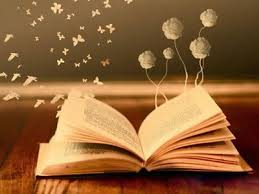 相見:活潑好動vs安靜沉穩
相識:每週一個小時的見面
相知:得勝本是我們交流天地
相惜:
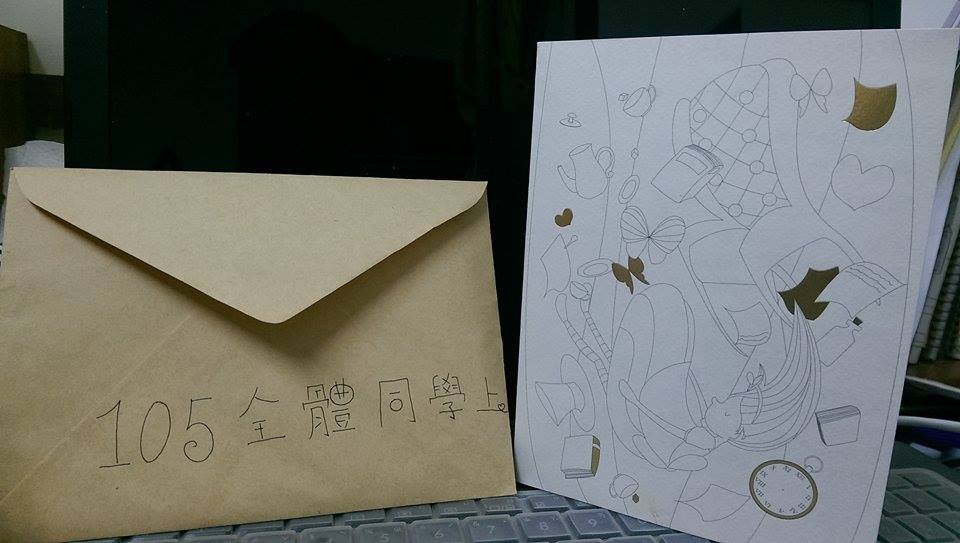 記憶猶新
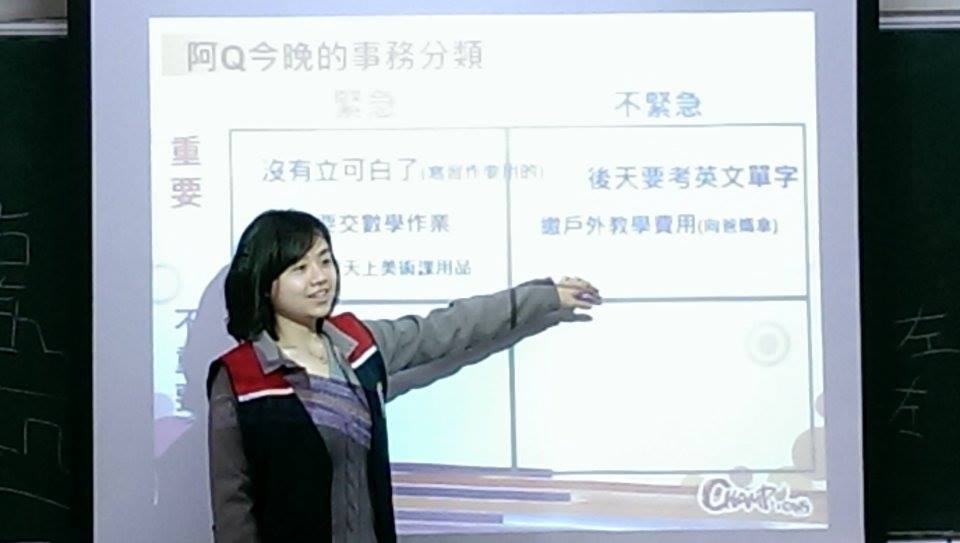 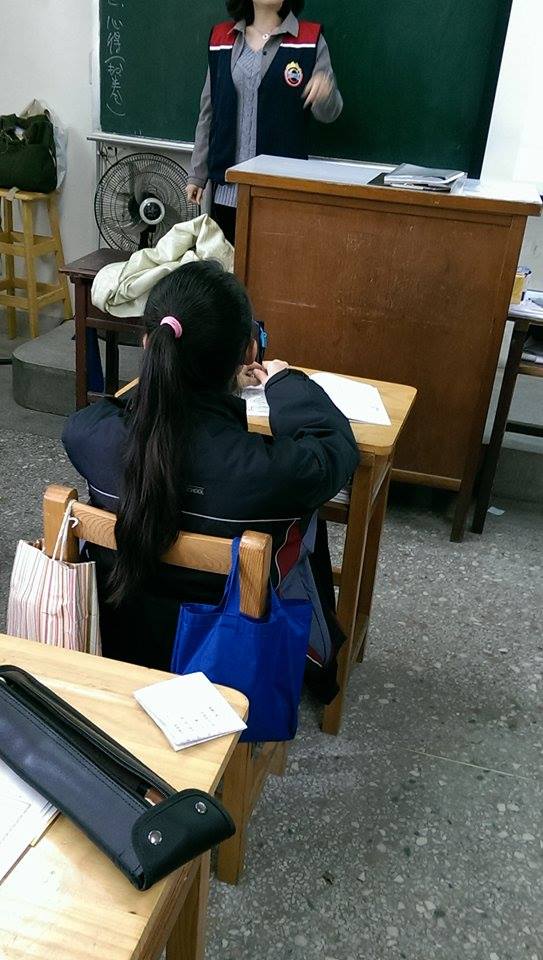 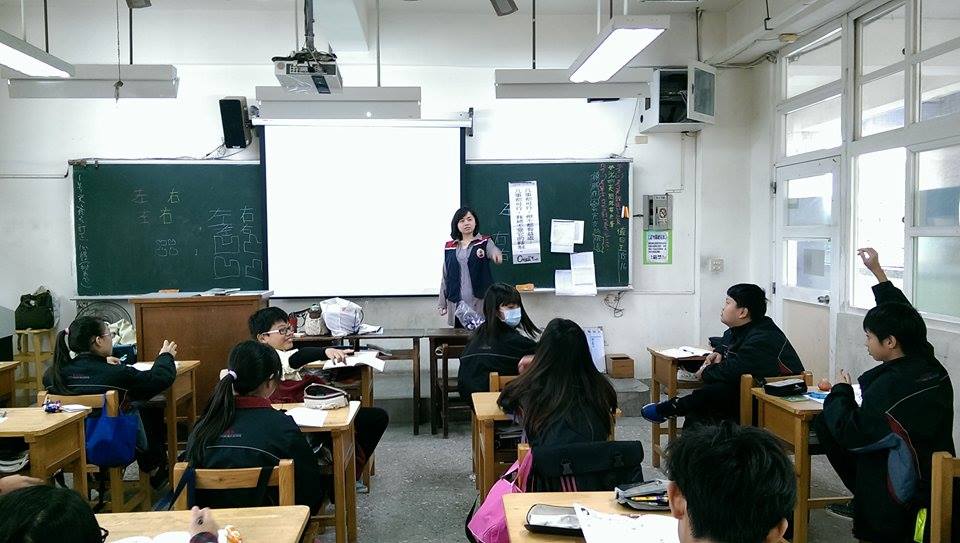 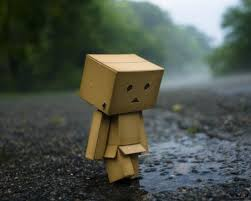 心得
一間教室+兩位老師+三個月+九個單元+二十五位學生=∞
一間教室-結合了你我他
兩位老師-帶給學生方向
三個月-陪伴學生的時間
九個單元-期許學生成為得勝
二十五位學生-不同的生命故事
因為課程而相聚，第一天老師就分享只要能夠帶給學生一點點觸發我們就是成功的。改得勝本的過程我盡量將學生導向正面思考的態度，不同角度不同想法。相處時間短暫紙筆交流是我的陪伴。九個單元期許學生能夠有所吸收。每位學生都有不同的人特質，不同環境進而造就不同生命故事。
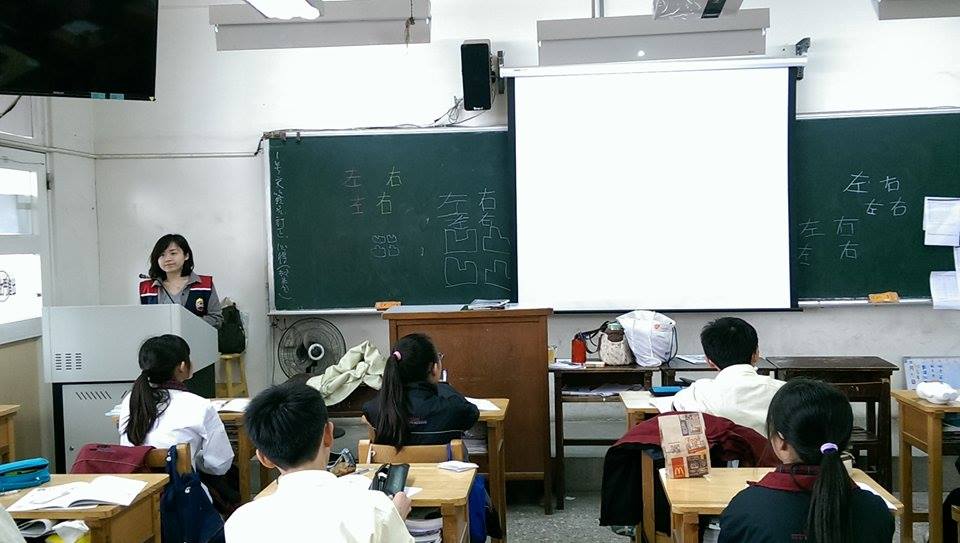